Příznakový slovosled – 2. část
1. Kontrastivní antepozice (tzv. „topicalizzazione“)
2. Anaforická antepozice (anteposizione anaforica)
3. Vytýkací konstrukce (frasi scisse)
4. Inverze v literárním stylu
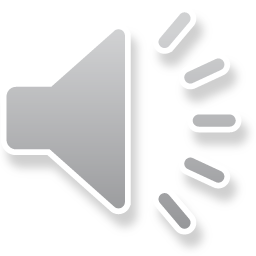 1
Vyjádření kontrastu – různé možnosti:


Chi ha rotto il vaso?  Sei stato tu, Michele?
→ Noo, l’ha rotto LUI. = fokalizace

(Franceso ha rotto il vaso.)

focus = jádro 
focalizzazione = rematizace, 
zdůraznění jádra, nové informace
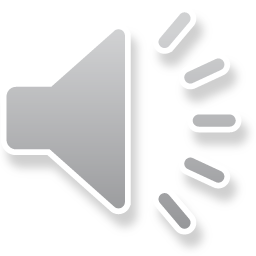 2
1. KONTRASTIVNÍ ANTEPOZICE 

též: „topicalizzazione“, popř. anteposizione 
(focalizzazione) contrastiva, Hamplová: kontrastivní předsunutí) 

“La costruzione si ottiene anteponendo un costituente non 
come tema-dato, ma come elemento nuovo, in contrasto 
con il contesto o con le inferenze suggerite dal contesto.” 
(GGIC, I, p. 135)
                                      → REMATIZACE

A MARIA Piero ha dato l’anello, non a Carla.
DOMANI viene Piero, non oggi.

A: Dovremmo invitare Giorgio.
B: CARLO dovremmo invitare.
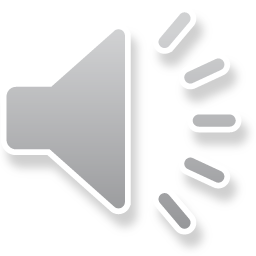 3
Předložka ano, ripresa pronominale ne:
A: Hai visto mia sorella.
B. TUO FRATELLO ho visto. / *l’ho visto.

A: Hai parlato a mia sorella.
B: A TUO FRATELLO ho parlato / *gli ho parlato.

A: Stavate discutendo di musica.
B: DI FILOSOFIA stavamo discutendo / *ne stavamo discutendo.

A: Ha studiato a Udine.
B: A PRAGA ha studiato / * ci ha studiato.
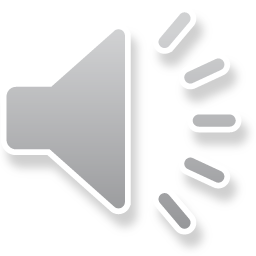 4
dislokovat lze více větných členů x u antepozice není možné – fokalizovat lze jen jeden člen:

Piero, a Maria, l’anello, non glielo vuole dare. - dislokace
* PIERO, LA TORTA, ha portato.
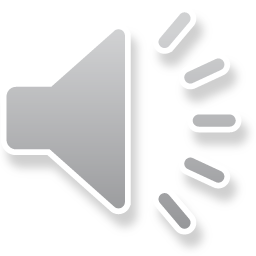 5
podmět vždy postverbální:

IL DOLCE, porta, Giorgio. / * IL DOLCE, Giorgio, porta.


preverbální pozice možná jen s rozvitým větným členem:

UN COMPUTER, mio fratello, si è portato dall’America.


v hovorové řeči – možné i s ripresa pronominale: 

A GIORGIO, dovevi proporlo / proporglielo / ?? proporgli questo.
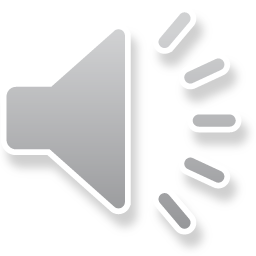 6
2. ANAFORICKÁ ANTEPOZICE 

(anteposizione anaforica, Hampl.: anaforické předsunutí)

“Rispetto alla topicalizzazione, nell’anteposizione anaforica manca il rilievo intonativo (l’intonazione è la stessa che nella dislocazione) e manca il valore pragmatico di contrasto con il contesto: la funzione dell’anteposizione anaforica è infatti quella di sottolineare la relazione del sintagma anteposto con un sintagma già citato nel discorso.” (GGIC, I, p. 140) 
 
Syntakticky se podobá kontrastivní antepozici, ale pragmaticky 
spíš levé dislokaci: jde o TEMATIZACI.
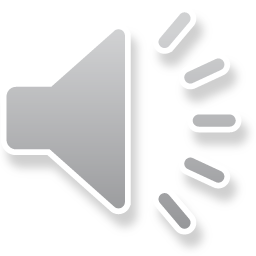 7
(Hanno proposto le elezioni anticipate.)
La stessa proposta fece poi il partito socialista. 

……Uguale sorte ebbe il vicepresidente.

      Di qualcosa avrete parlato.

    
     (Gli hanno detto di presentarsi).
    Il che fece non senza qualche esitazione.
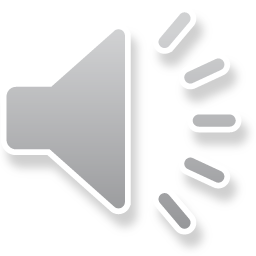 8
FRASI SCISSE (vytýkací vazby) = REMATIZACE

věta řídící (essere + zdůrazňovaný člen) 
+ věta závislá (tzv. pseudorelativa)

        a) Siete VOI che avete invitato Piero.
        	Sono LE FIGLIE che hai visto.

        b) È A PIERO che vorrei darlo.
	È ALTO che è diventato.
	È DOMANI che deve partire.
	È LEGGENDO molto che si diventa colti. 

        Essere se shoduje se SN bez předložky, 
        jinak ve 3. os. sg.
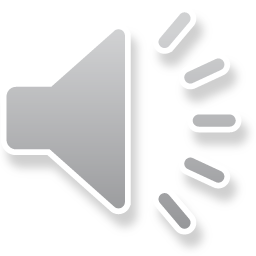 9
Je-li vytčený člen Odir a je vyjádřen osobním zájmeno → obě možnosti: 
Sei tu che abbiamo invitato.
È te che abbiamo invitato.

Časová souslednost:
È a Giovanni che voglio / volevo / vorrò / ho voluto parlare.
Era Giovanni che voleva / aveva voluto / avrebbe voluto venire.

     s kvantifikátory problematické, s negativními nelze vůbec: 

* È niente che (non) è successo.
  È di tutto che ha bisogno.
* È tutto che ha comprato.
* È qualcuno che ho invitato.
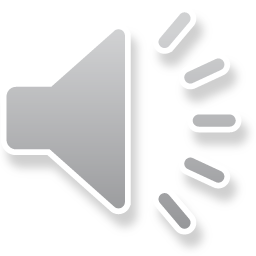 10
Vytýkáme-li podmět, je možná i implicitní věta:

È stato GIOVANNI a invitare Maria.
Sarebbe stato GIOVANNI a segnare il goal.
 

u prézenta a imperfekta se implicitní věta užívá jen s adverbii sempre, spesso:

È sempre Piero a volerti invitare /*È Piero a volerti invitare.
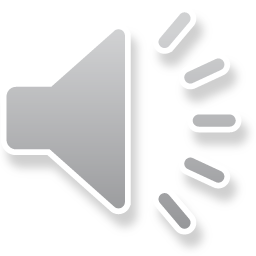 11
4. INVERZE V LITERÁRNÍM STYLU
Inverze podmět – pomocné sloveso běžná např. u konstrukcí s gerundiem, ale i u vět přacích atd.:

L’avessi io incontrata prima!
L’avesse egli saputo, vi si sarebbe senz’altro recato.)
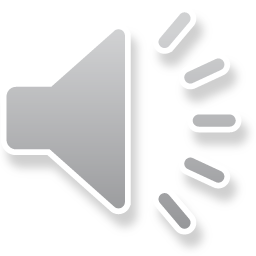 12
Příznakový slovosled v historickém vývoji:

- v latině není
- v italštině velmi brzy: 
(Sao ko kelle terre - C. capuana)

	Ve starém jazyce (13. stol.) je slovosled 	volnější, nepříznakové:

   Dopo il pranzo parlò Socrate a li ambasciadori    	(Novellino LXI)
    L’uscio mi lascerai aperto stanotte. 
	(Novellino XXXVIII)
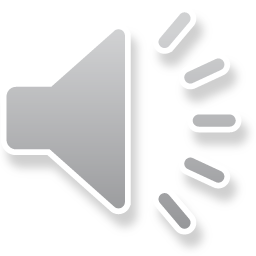 13
Prolínání intonace – syntax – pragmatika

Zdůrazňované (fokalizované) slovo vždy určuje větný přízvuk (tonica):

Hanno bocciato l’amica di Federica. 
X
[Allora, hanno promosso l’amica di Federica?] 
Hanno bocciato l’amica di Federica. 
 
Hanno bocciato l’amica di Federica.
L’amica di Federica hanno bocciato          [non l’amica di Anna].
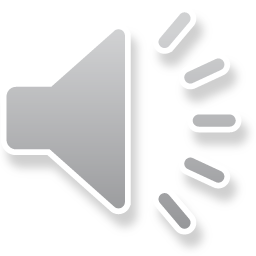 14
Remember:

- prakticky rozpoznat další typy příznakového slovosledu, dokázat je popsat a vědět, co je jejich účelem
- kontrastivní antepozice (též „topicalizzazione“) /rematizace/
- anaforická antepozice /tematizace/
- frasi scisse /rematizace/

- důležitost větného přízvuku při fokalizaci členu


Pro zájemce o tematiku AČ v italštině doporučuji přečíst:
http://www.treccani.it/enciclopedia/focalizzazioni_(Enciclopedia-dell'Italiano)/
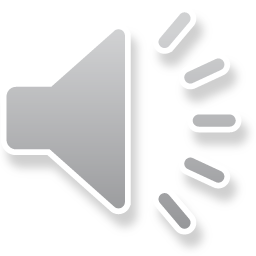 15